SFRTA/TRI-RAIL UPDATE
DAVID DECH, EXECUTIVE DIRECTOR
Presented For
South Florida & Treasure Coast Regional Planning Councils
South Florida Regional 
Transportation Authority
FDOT purchased the South Florida Rail Corridor from CSX in 1988 and started Tri-Rail service in 1989

THE SOUTH FLORIDA REGIONAL TRANSPORTATION AUTHORITY IS AN AGENCY OF THE STATE OF FLORIDA CREATED IN 2003

SFRTA operates Tri-Rail commuter rail service with funding provided by state, county and federal sources

SFRTA provides track, signal and crossing maintenance on the 73.5-mile SFRC and 8 miles of freight service spur tracks

SFRTA dispatches Tri-Rail, Amtrak and CSX freight trains that operate on the SFRC
SFRTA OPERATIONS CENTER
POMPANO BEACH, FL
Tri-Rail
Commuter rail service since 1989

19 stations

54 Weekday trains and 30 Weekend trains
24 MiamiCentral Weekday shuttle trains
23 MiamiCentral Weekend shuttle trains 

20 and 30 minute service during Weekday peak hours

Hourly service on Weekends, Holidays and Weekday off-peak hours

Connections to South Florida’s 3 international airports
Hardware + Software Upgrades
Train Testing
Overtown CRA Outreach
Grand Opening Event
MiamiCentral
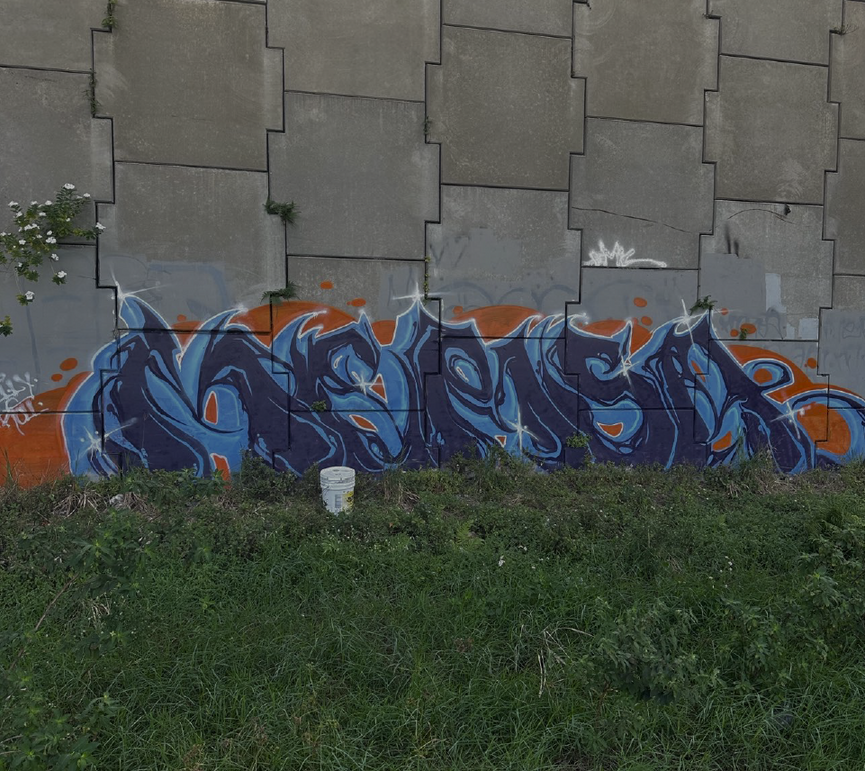 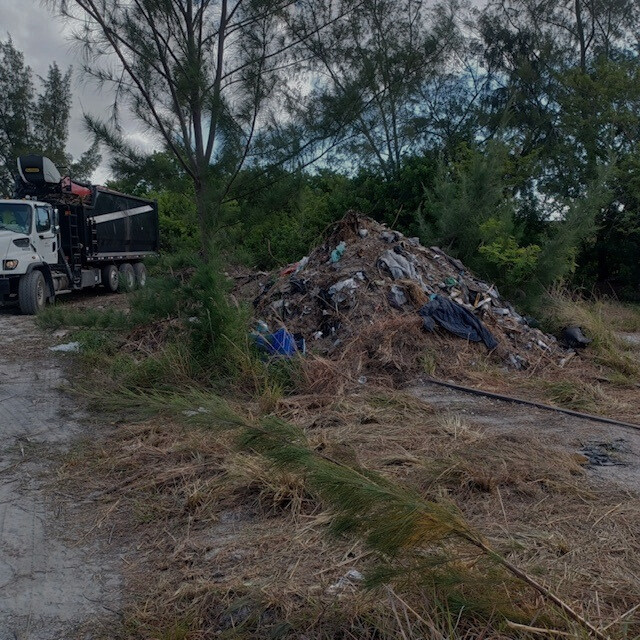 South Florida Rail Corridor
83 
instances of graffiti removed
247 
tons of trash and debris removed
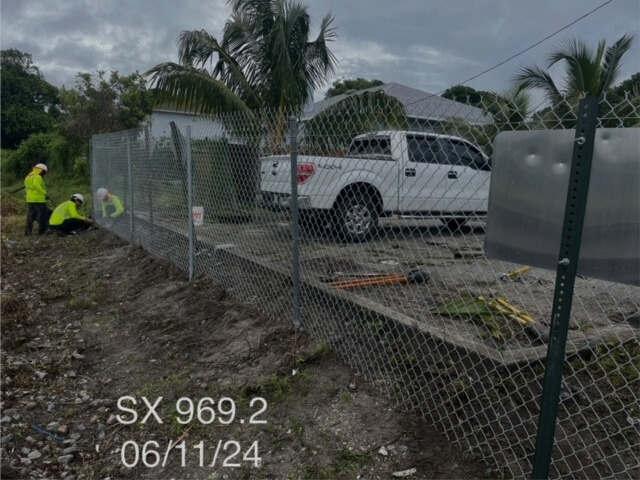 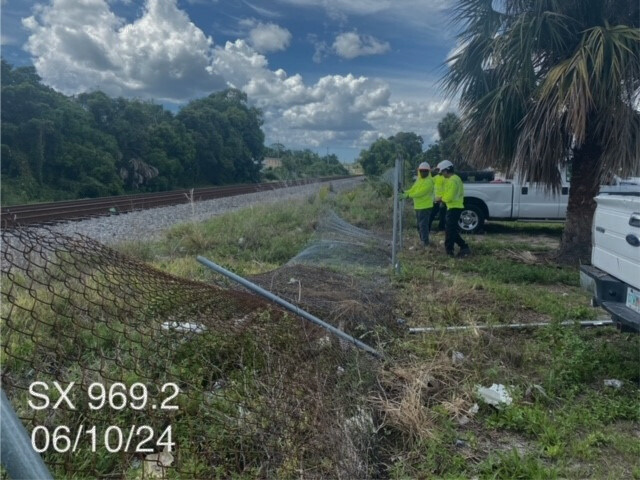 1,100
linear feet of fencing installed
776 
linear feet of fencing repaired
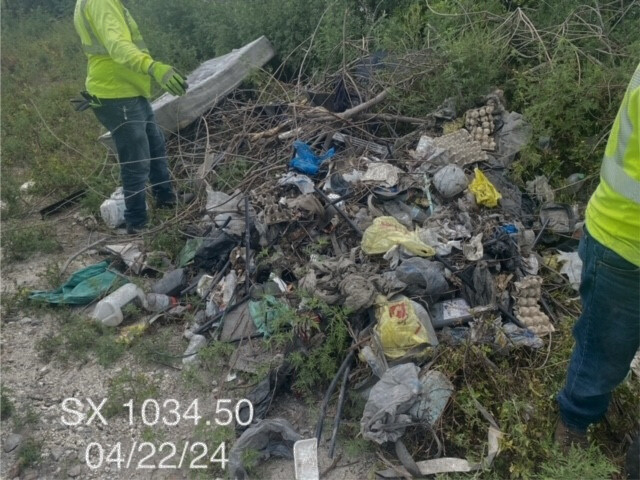 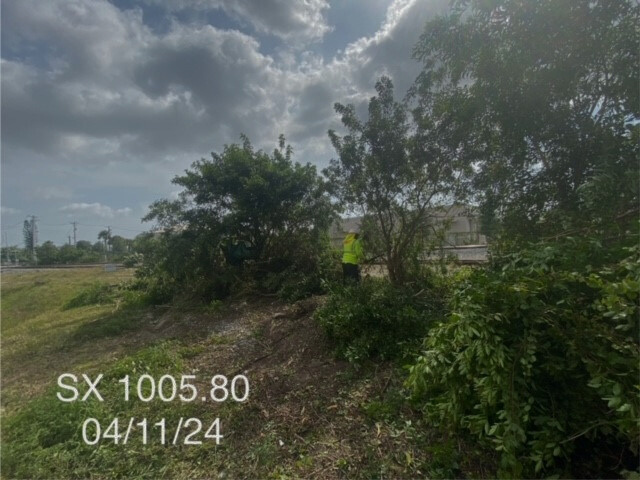 20 
homeless camps cleared
269,680 
linear feet of vegetation cleared
South Florida Rail Corridor
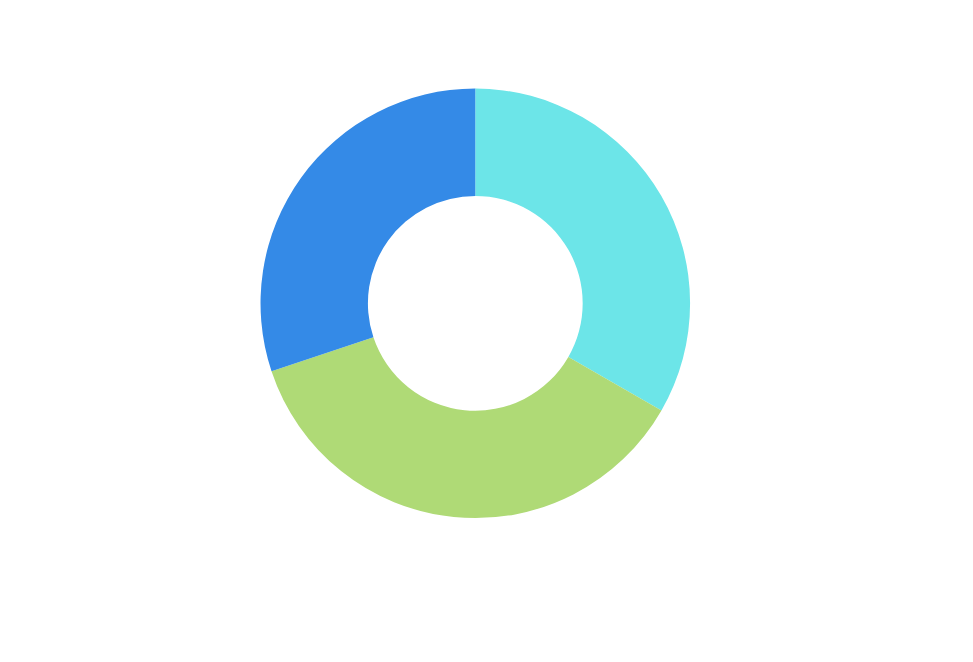 $18,912,466 
MOW Investment
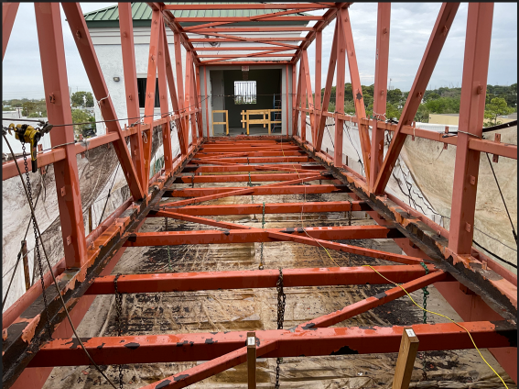 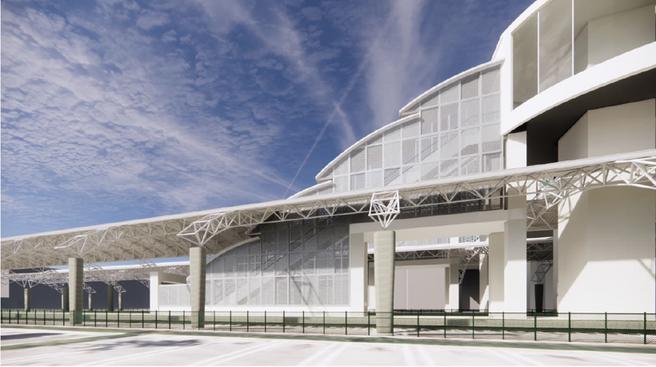 SECURITY CAMERAS
PEDESTRIAN BRIDGE 
REHABILITATION
STATION CONDITION 
ASSESMENTS
PASSENGER INFORMATION
SYSTEM
Stations
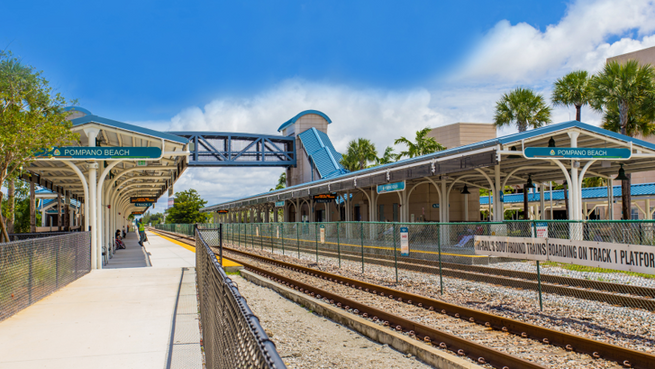 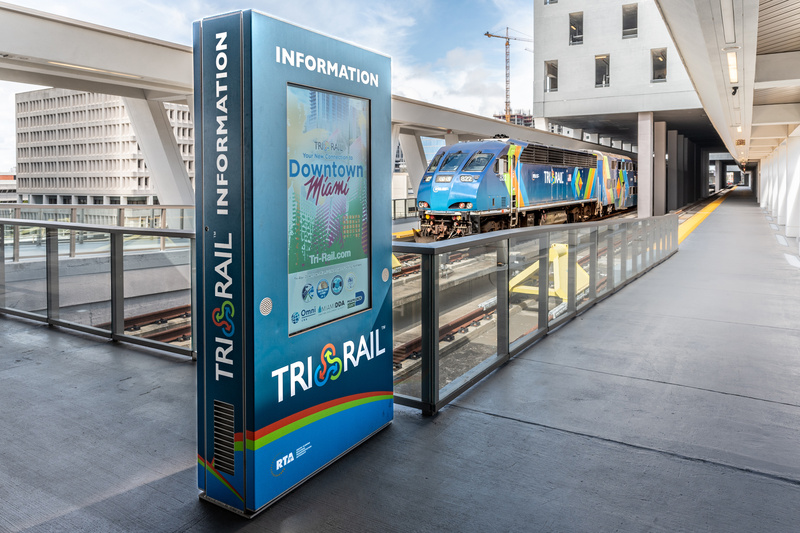 Equipment
Service
12 AM
+53
TRAINS 
PER WEEK
Ridership
15,000
Weekday Passengers
First time since 2020
10,129
New Saturday Ridership Record
Rail Fun Day
7,797
New Sunday Ridership Record
Calle Ocho
Safety
System Safety Plan (49 CFR 270)
Passenger Train Emergency Preparedness Plan (49 CFR 239)
Railroad Operating Rules (49 CFR 217)
Fatigue Matigation Plan
Fatigue Risk Management Plan
In the last 6 months
15,656 warnings

1,105 citations

6 fare evasion arrests
Studies + Plans
Transit Oriented Development
The Colony at Boca Raton Station
340 residences (34 affordable/17 workforce)
30,000+ square feet of retail
50% discount on Tri-Rail/Palm Tran fares

SFRTA owned parcel being developed by 13th Floor Investments

Recipient the first residential transit-oriented development loan under the U.S. Department of Transportation’s lending programs (RRIF Loan)

Site Plan received unanimous approval from Boca Raton City Council on January 14th, 2025
Future Plans
Capacity Upgrades & Corridor Improvements
Northern Layover Facility (PB TPA Funded)
New Rolling Stock 
Corridor & Signal Upgrades 

Service Expansion
Veterans Affairs Medical Center (VA) Extension

Regional Coordination
Partnering with FDOT, Palm Tran, BCT, DTPW, FECR, CSX, Amtrak, and Brightline

Transit Oriented Development (TOD)
Boca Raton & WPB Stations
Northern Layover Facility
FEC Commuter Rail Expansion
Veterans Affairs Extension
Transit Village
SFRTA/TRI-RAIL UPDATE
DAVID DECH, EXECUTIVE DIRECTOR
Presented For
South Florida & Treasure Coast Regional Planning Councils